Starter
1. un/ stylo / J’ai 
J’ai un stylo
I have a pen
2. crayon/ pas / de / n’ai / je/
Je n’ai pas de crayon
I don’t have a pencil
3.  sac / gomme / mon /dans /J’ai/ une 
Dans mon sac j’ai une gomme
I have a rubber in my bag
dans / de / stylo/ sac / pas / mon / n’ai / je 
Dans mon sac je n’ai pas de stylo 
I don’t have a pen in my bag
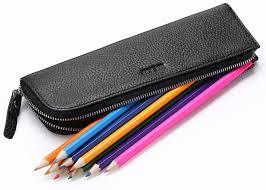 en classe       	                       mardi 2 octobre
Les jours de la semaine

OBJECTIVES:
We will be able to understand and say the days of the week in French
We should be able to remember the 12 months of the year in French
We could be able to say the date confidently in French
Le jeu de pourcentage

0%(zero)		50%(cinquante)		100%(cent)
 
1. J’ai une gomme
2. J’ai un stylo
3. J’ai une règle
4. J’ai un crayon
5. J’ai un cahier
				MAIS…
		A. Je n’ai pas de calculatrice
		B. Je n’ai pas de livre
		C. Je n’ai pas de trousse
		D. Je n’ai pas de porte-monnaie
		E. Je n’ai pas de carnet de textes
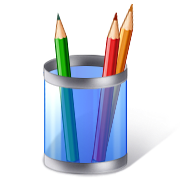 en classe       	                  mercredi 3 octobre
Les jours et les mois

OBJECTIVES:
We will be able to understand and say the days of the week in French
We will be able to remember the 12 months of the year in French
We will be able to understand pople talking about days and months in French
lundi
La semaine
mardi
mercredi
jeudi
vendredi
Le week-end
samedi
dimanche